филиал  федерального государственного бюджетного учреждения «Федеральная кадастровая палата Федеральной службы государственной регистрации,кадастра и картографии» по Челябинской  области
Государственные услуги, предоставляемые филиалом ФГБУ «ФКП Росреестра» по Челябинской области посредством Портала услуг Федеральной службы государственной регистрации,кадастра и картографии
Портал государственных услуг РОСРЕЕСТРА (www.rosreestr.ru)
Государственные услуги
Предоставление сведений, внесенных в государственный кадастр недвижимости
Государственный кадастровый учет недвижимого имущества
Для получения государственных услуг (за исключением предоставления сведений внесенных в ГКН для физических лиц) посредством Портала услуг Росеестра необходимо получить ЭЦП и установить следующие сертификаты:
   Сертификат для шифрования электронного пакета документов о постановке на ГКУ (используется при подготовке электронного документа);
   Сертификат  для аутентификации серверов портала при взаимодействии посредством web-сервисов;
   Сертификат ключа подписи заявителя с закрытым ключом ЭЦП.
Перечень Удостоверяющих Центров, исполнивших требования приказа Росреестра №П/1 от 14.01.2011, размещен:
Государственные услуги    Государственный кадастровый учет недвижимого имущества     Программное обеспечение
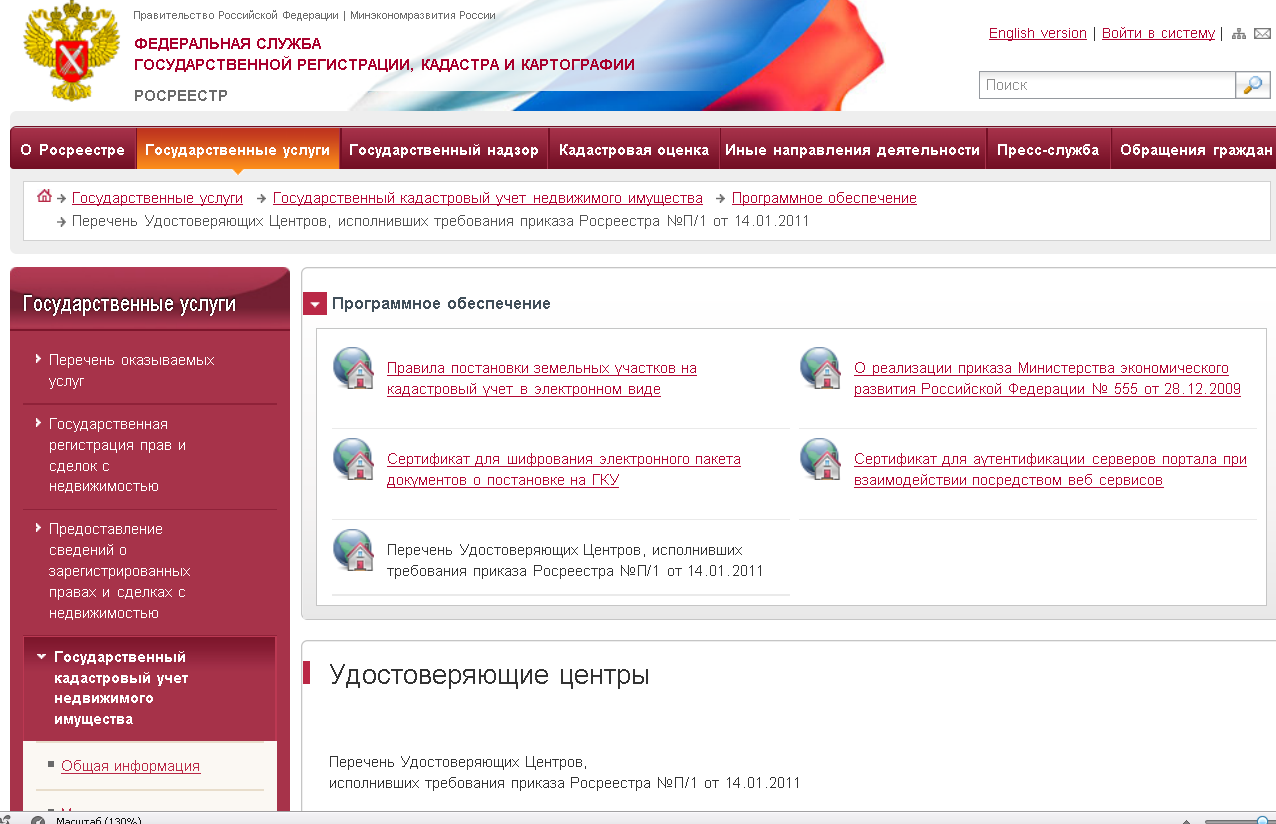 Предоставление сведений, внесенных в государственный кадастр недвижимости
Новая форма запроса сведений ГКН
Для того, чтобы подать заявление на Портале услуг Федеральной службы государственной регистрации, кадастра и картографии, необходимо и по «шагам» заполнить все предлагаемые поля формы.
Новая форма запроса сведений ГКН
Предназначена для подачи запроса о предоставлении сведений ГКН (физическим лицам/ юридическим лицам/ лицам, имеющим право на безвозмездное предоставление сведений) в виде:

Кадастровой выписки об объекте (только на земельные участки);
Кадастровой справки о кадастровой стоимости земельного участка;
Кадастрового плана территории;
Кадастрового паспорта (на земельный участок, здание, строение, помещение, объект незавершенного строительства).
Обязательно должен быть заполнен либо Кадастровый номер, либо Адрес. Могут быть заполнены оба варианта.
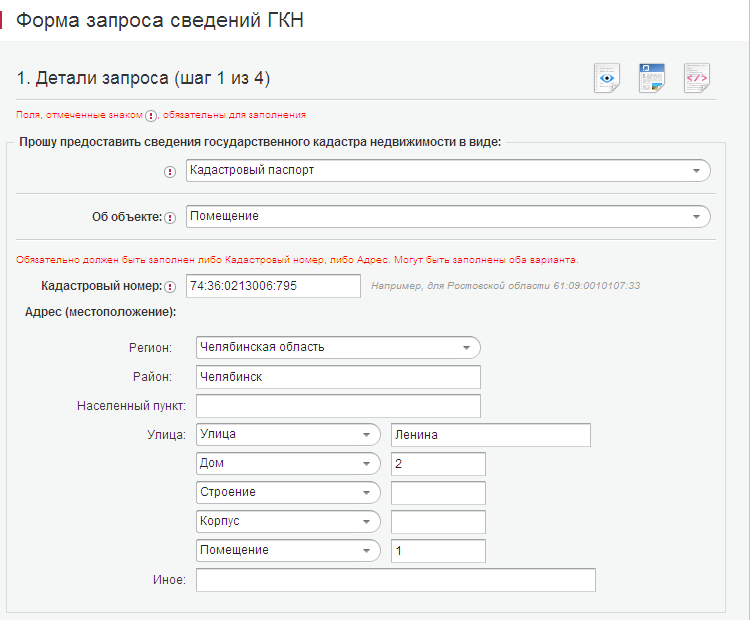 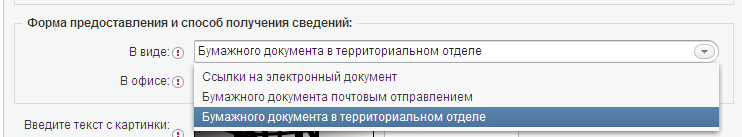 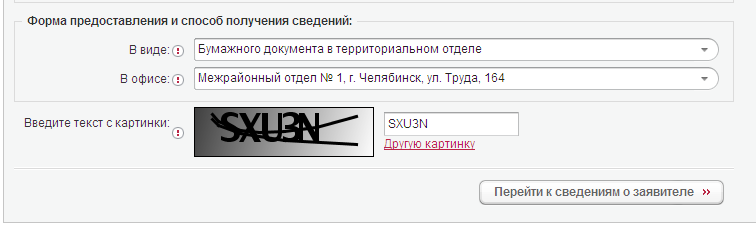 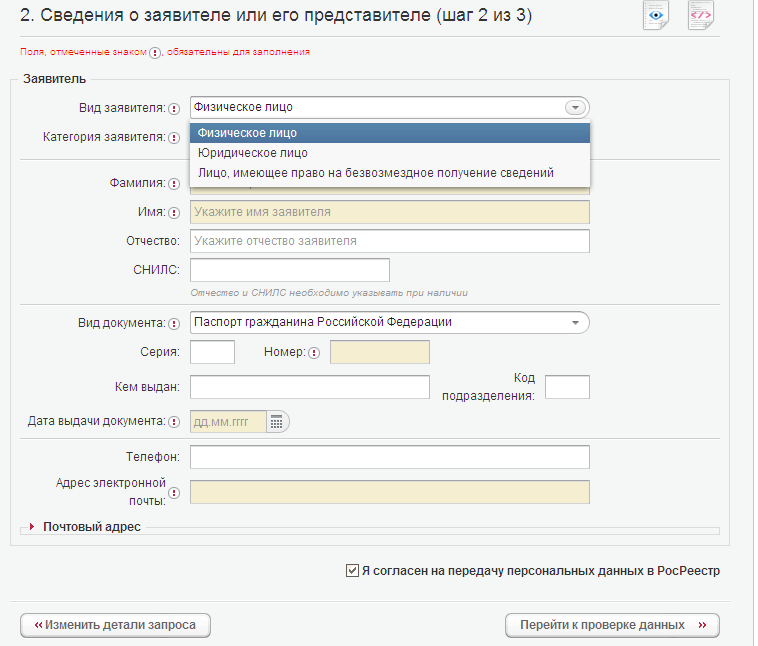 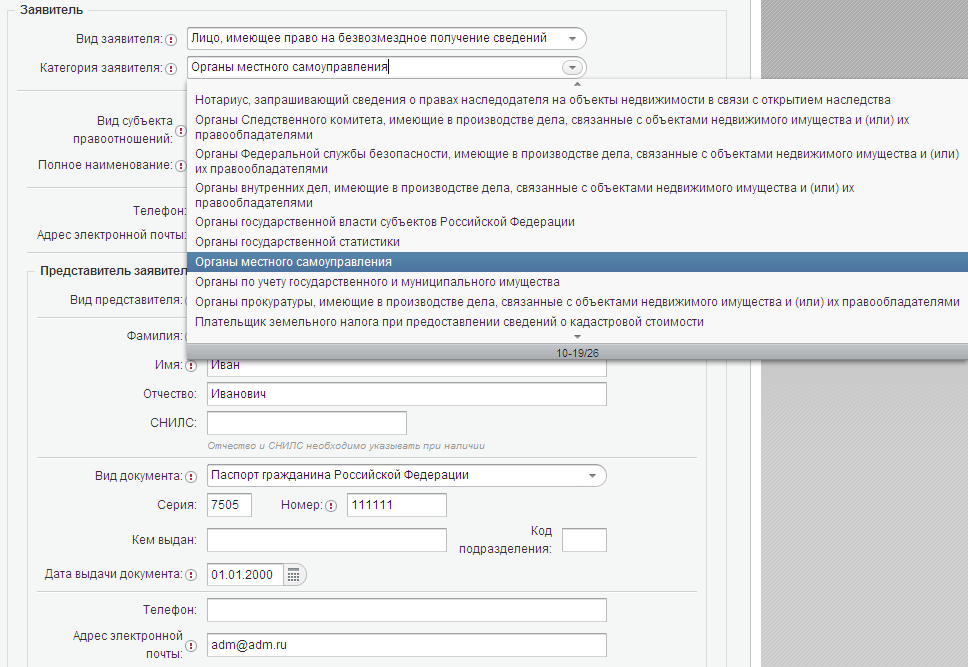 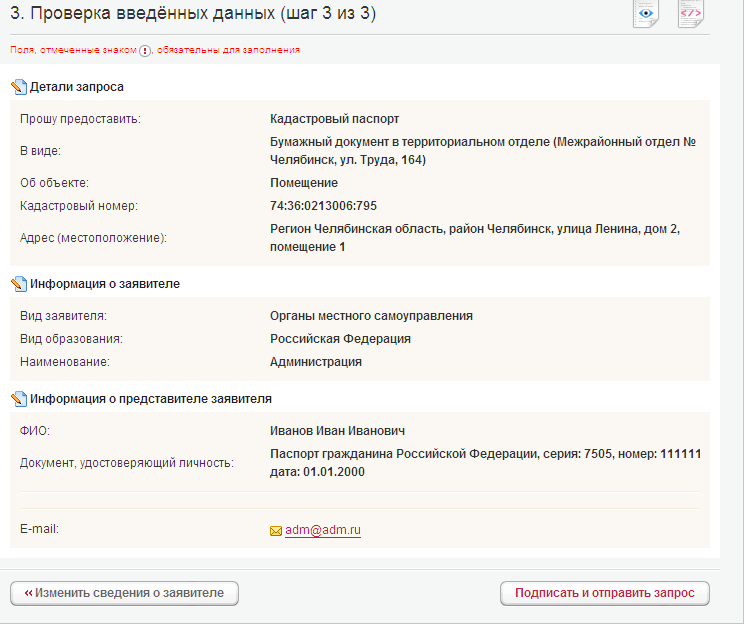 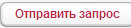 На последнем шаге необходимо проверить внесенные данные об объекте и  о заявителе (представителе заявителя). После, подписать  электронной подписью запрос и отправить.
	У заявителей, подающих запрос, как физические лица,  наличие электронной  подписи не обязательно. Достаточно просто отправить запрос.
После выполнения всех «шагов» запросу будет  присвоен индивидуальный номер.  После чего запрос будет принят в обработку Порталом услуг Росреестра. 
	Посредством web-сервиса «Проверка статуса запроса», по номеру заявки, можно узнать её статус в режиме on-line .
Государственные услуги    Перечень оказываемых услуг    Дополнительные возможности  Проверка статуса запроса
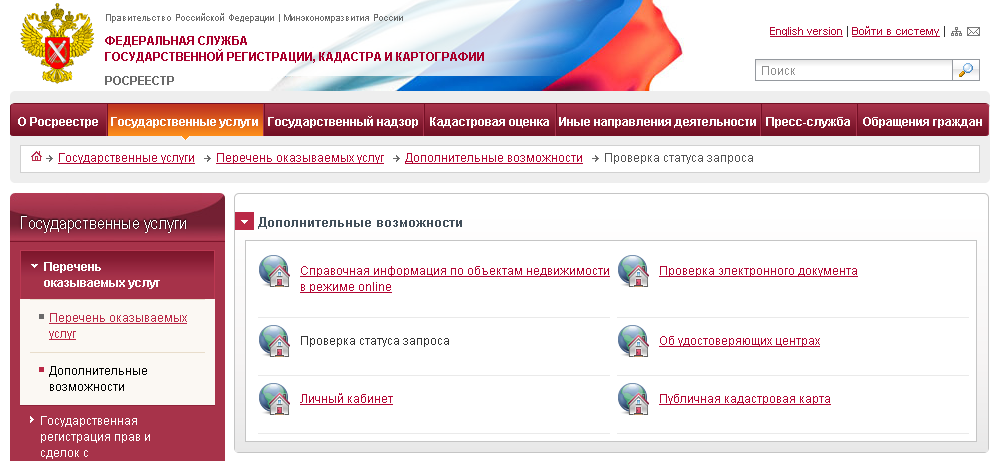 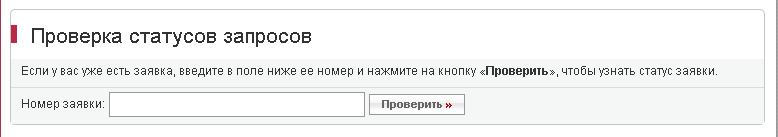 Государственный кадастровый учет недвижимого имущества
Государственный кадастровый учет
недвижимого имущества
Электронные услуги
Подать заявление о ГКУ земельных участков  (формы: физические лица/ юридические лица)
Внесение дополнительных документов на государственный кадастровый учет (формы: физические лица/ юридические лица)
Подать заявление о ГКУ объектов недвижимости (формы: физические лица/ юридические лица)
Подать заявление о кадастровом учете изменений земельного участка (формы: физические лица/ юридические лица)
Для того, чтобы подать заявление на Портале услуг Федеральной службы государственной регистрации, кадастра и картографии, необходимо выбрать соответствующий  подраздел и по «шагам» заполнить все предлагаемые формы.
Подать заявление о ГКУ земельных участков (юридические лица)
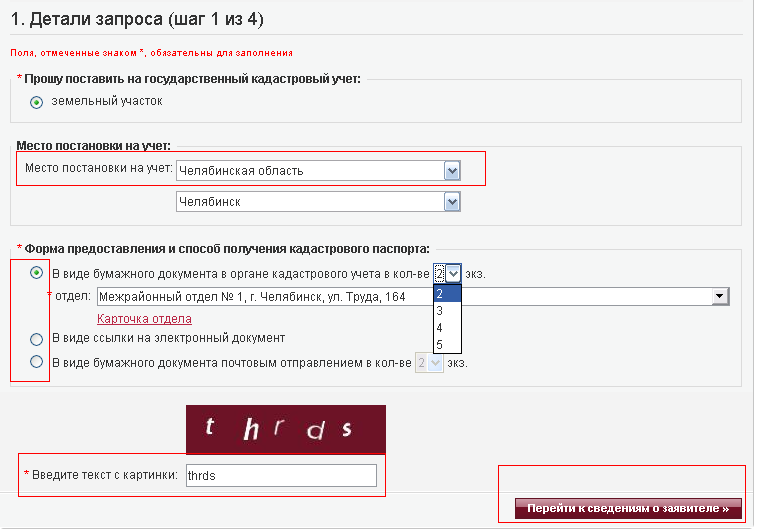 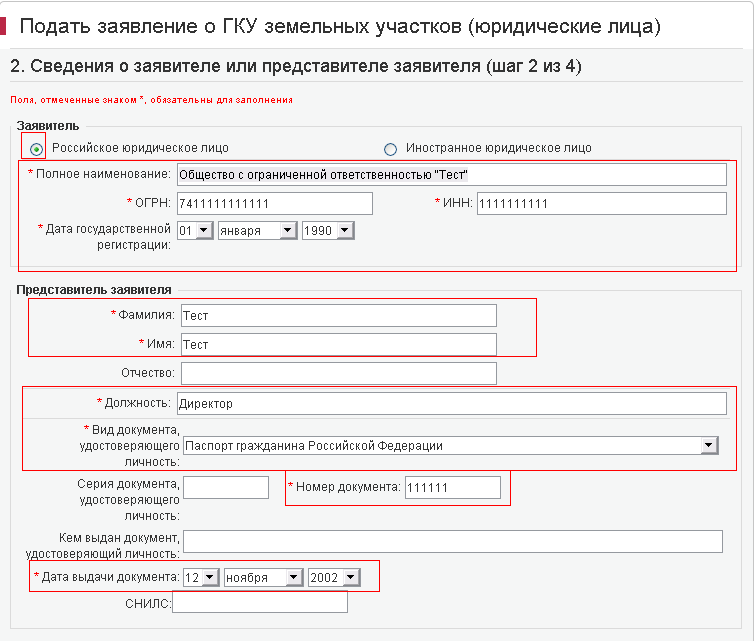 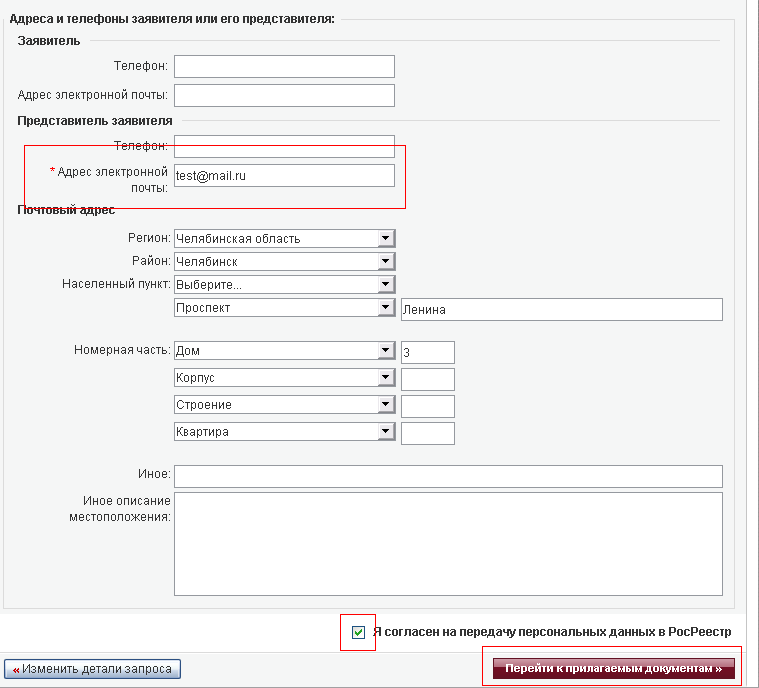 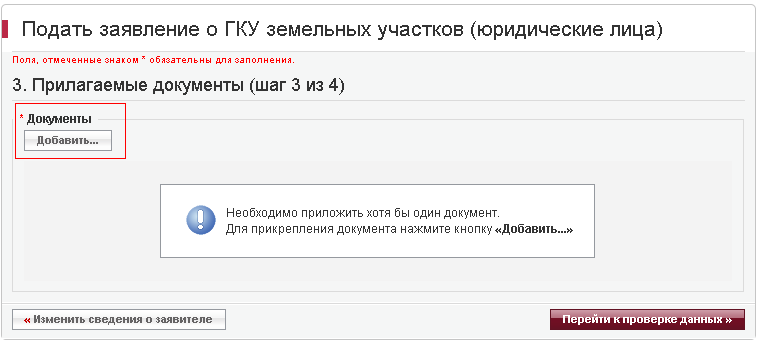 Внимание!  Документы  должны быть приложены в паре с файлами ЭЦП.  Файл ЭЦП  должен иметь  расширение sig. Образы документов должны быть приложены в форматах tiff, jpg, gif и pdf. Обязательно должен быть приложен Межевой план в формате XML.
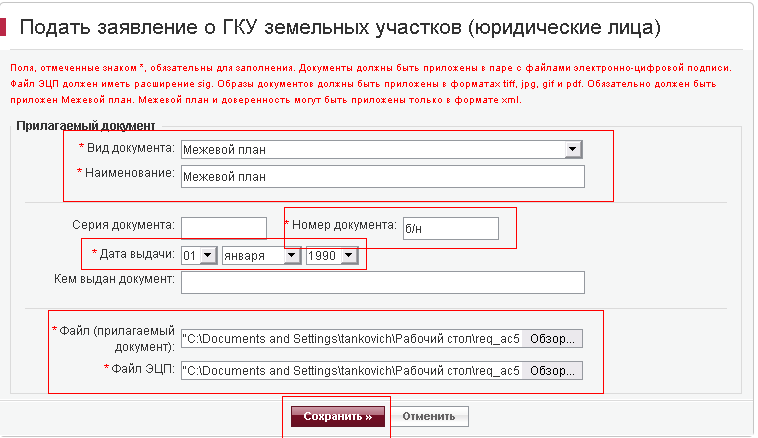 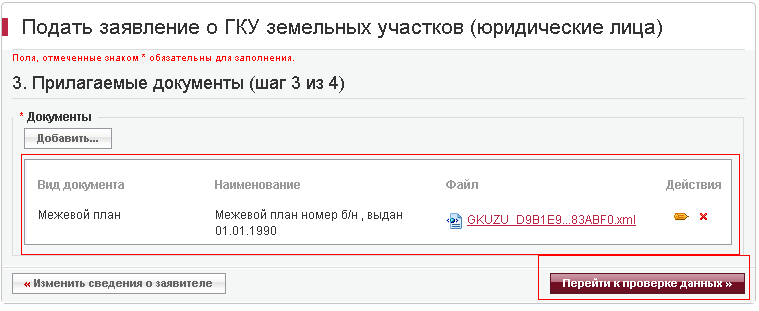 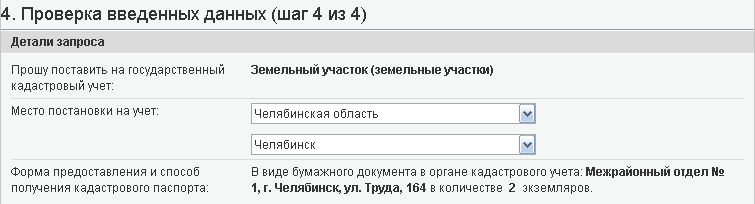 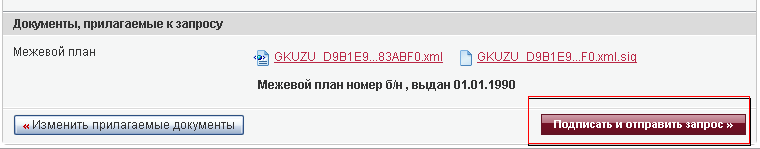 После выполнения всех «шагов» заявлению будет  присвоен индивидуальный номер.  После чего заявление будет принято в обработку Порталом услуг Росреестра. Если заявление было правильно сформировано, то пакет заявления будет направлен в орган кадастрового учета и перейдет в статус «В работе».
	Посредством web-сервиса «Проверка статуса запроса», по номеру заявки, можно узнать её статус в режиме on-line .
Государственные услуги    Перечень оказываемых услуг    Дополнительные возможности  Проверка статуса запроса
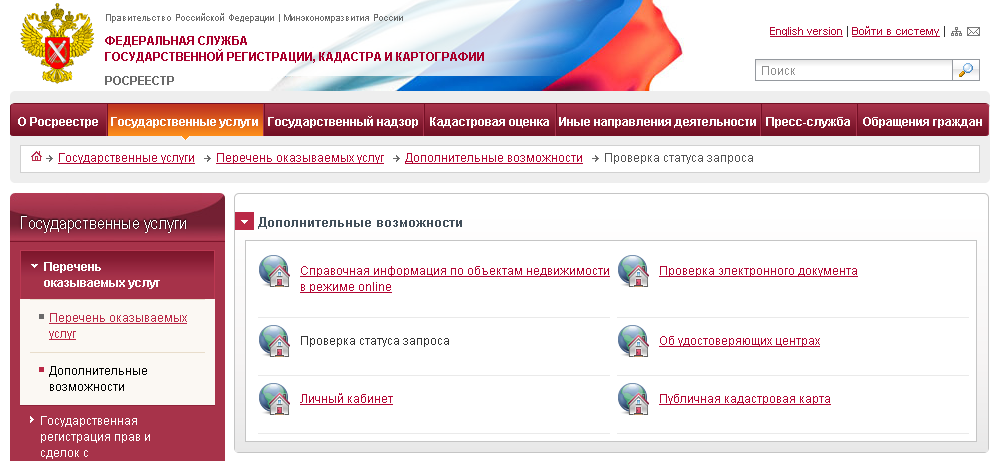 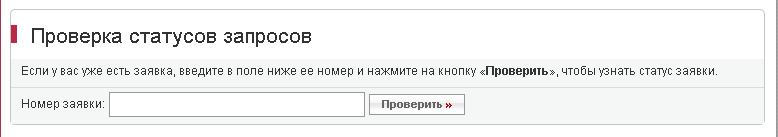 Для того, чтобы подать заявление на Портале услуг Федеральной службы государственной регистрации, кадастра и картографии, необходимо выбрать соответствующий  подраздел и по «шагам» заполнить все предлагаемые формы.
Внесение дополнительных документов на государственный кадастровый учет (физические лица)
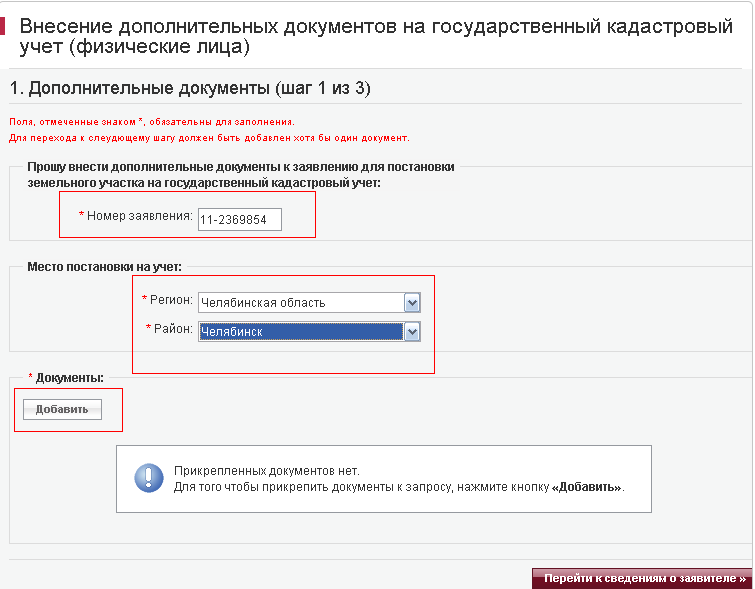 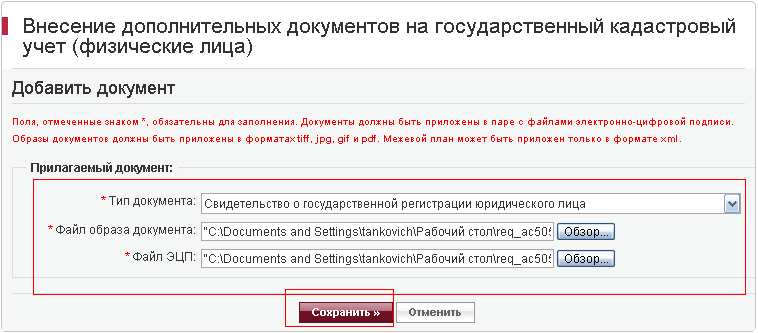 Внимание!  Документы  должны быть приложены в паре с файлами ЭЦП.  Файл ЭЦП  должен иметь  расширение sig. Образы документов должны быть приложены в форматах tiff, jpg, gif и pdf. Обязательно должен быть приложен Межевой план в формате XML.
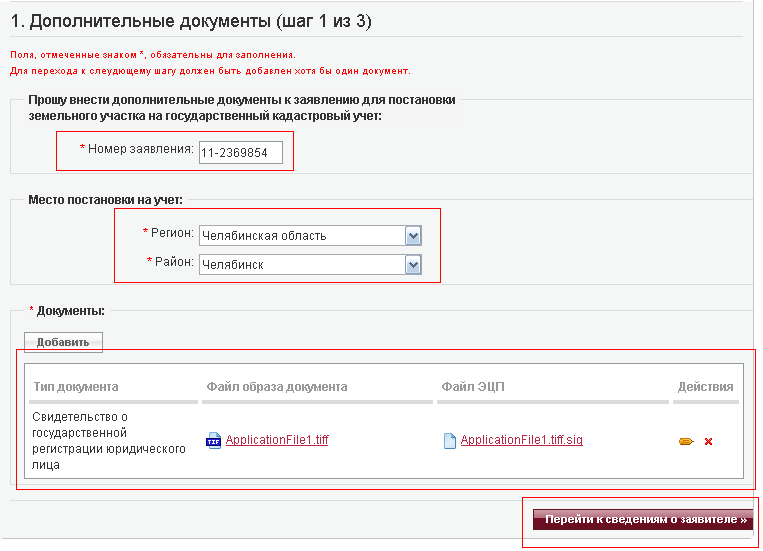 После выполнения всех «шагов» заявлению будет  присвоен индивидуальный номер и оно будет принято в обработку Порталом услуг Росреестра.
Для того, чтобы подать заявление на Портале услуг Федеральной службы государственной регистрации, кадастра и картографии, необходимо выбрать соответствующий  подраздел и по «шагам» заполнить все предлагаемые формы.
Подать заявление о ГКУ объектов недвижимости (физические лица)
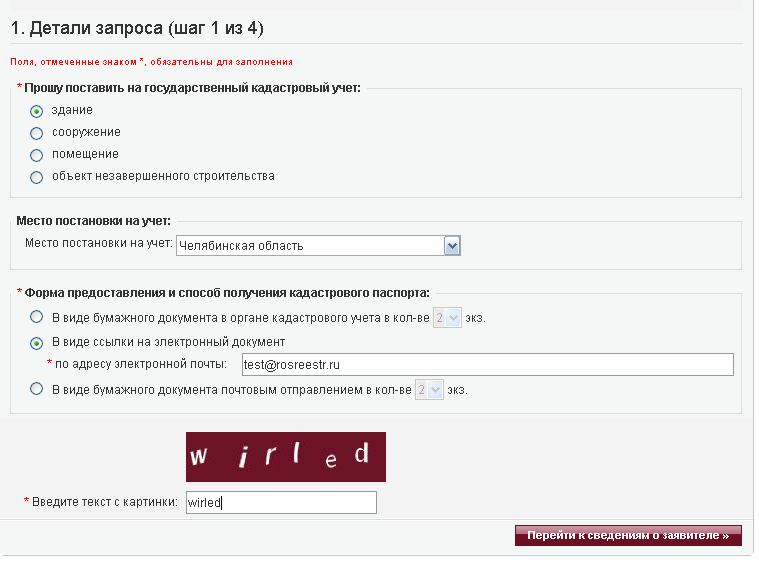 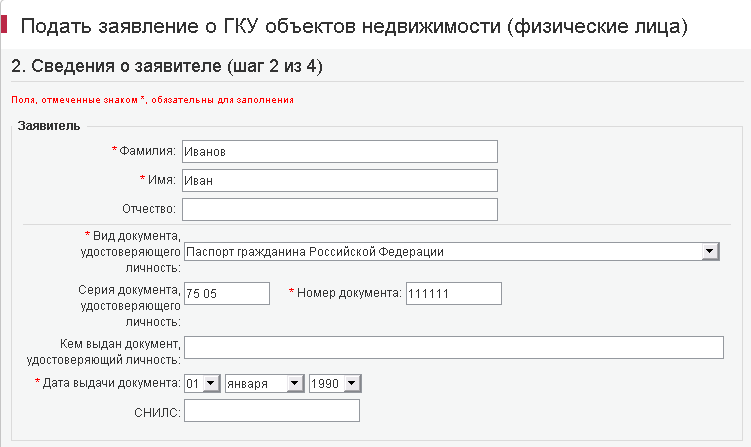 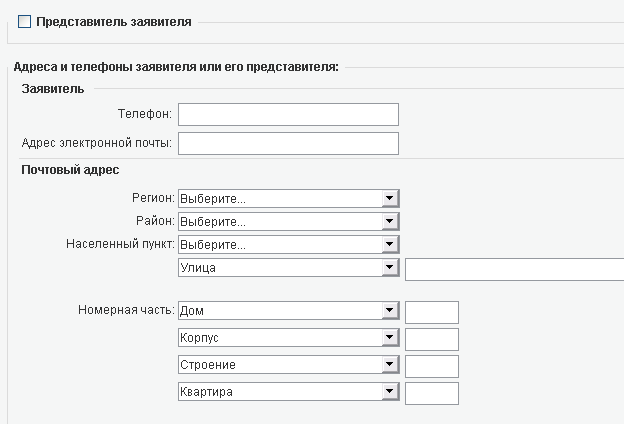 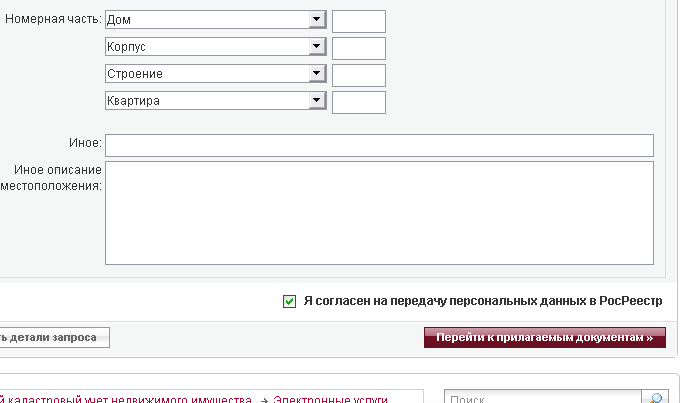 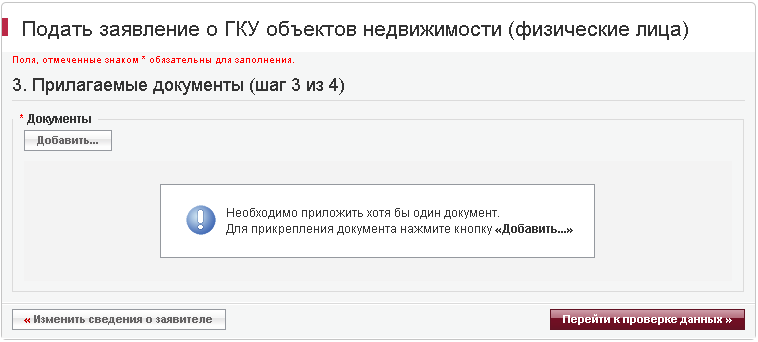 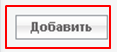 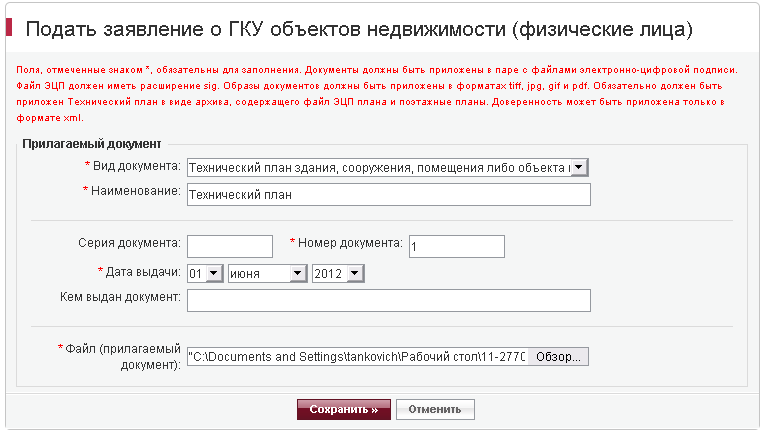 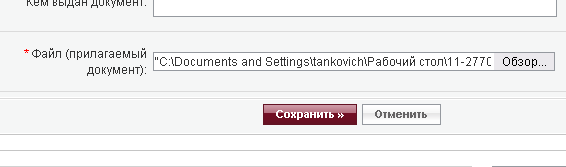 Внимание!  Документы  должны быть приложены в паре с файлами ЭЦП.  Файл ЭЦП  должен иметь  расширение sig. Образы документов должны быть приложены в форматах tiff, jpg, gif и pdf. Обязательно должен быть приложен Технический план в виде АРХИВА, содержащий файл ЭЦП плана и поэтажные планы.
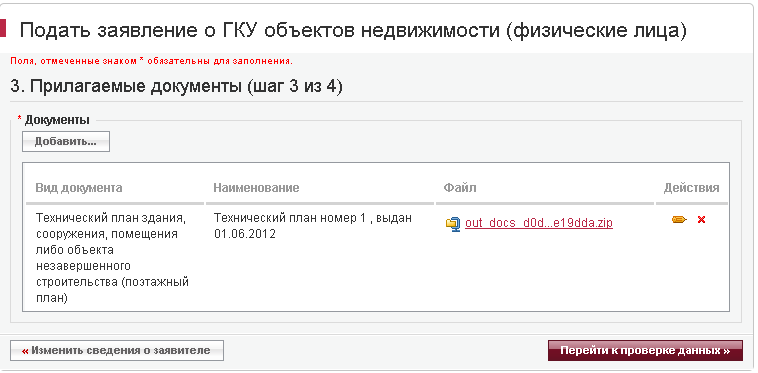 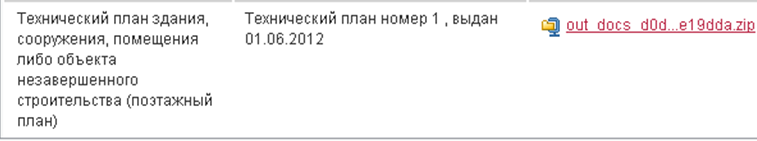 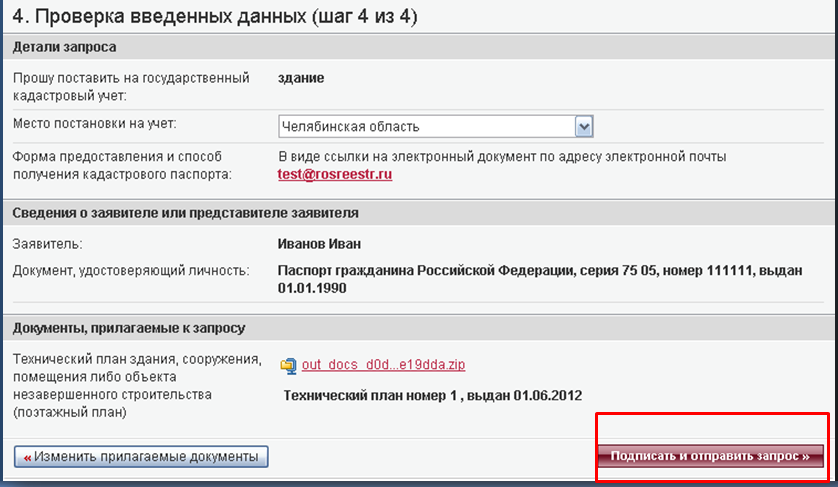 После выполнения всех «шагов» заявлению будет  присвоен индивидуальный номер.  После чего заявление будет принято в обработку Порталом услуг Росреестра. Если заявление было правильно сформировано, то пакет заявления будет направлен в орган кадастрового учета и перейдет в статус «В работе».
	Посредством web-сервиса «Проверка статуса запроса», по номеру заявки, можно узнать её статус в режиме on-line .
Государственные услуги    Перечень оказываемых услуг    Дополнительные возможности  Проверка статуса запроса
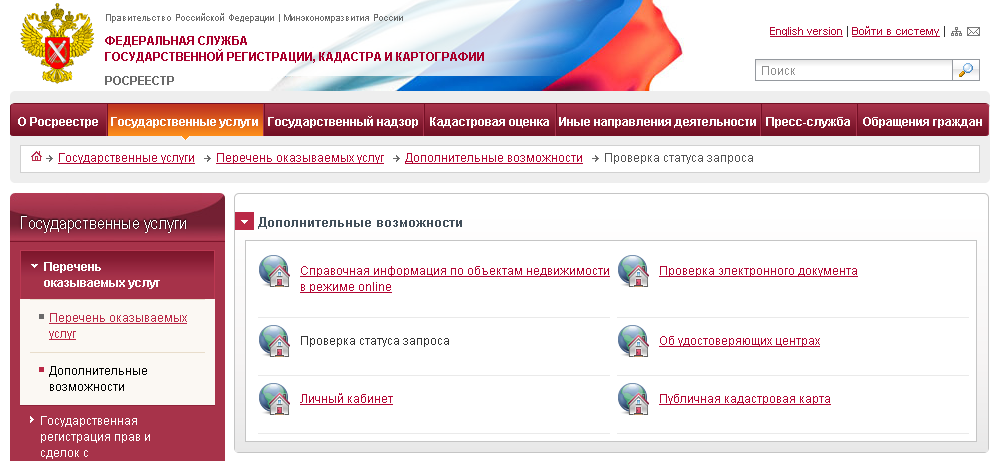 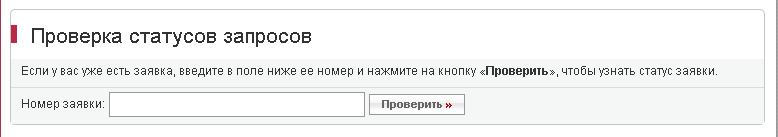 На Интернет-портале Росреестра  существует web-сервис «Кадастровый учет изменений земельного участка (кроме учета изменений адреса правообладателя)». Размещен данный web-сервис:
Государственные услуги    Государственный кадастровый учет недвижимого имущества   Электронные услуги
Согласно статьи 20 Федерального Закона от 24.07.2007 N221-ФЗ «О государственном кадастре недвижимости» с заявлениями об учете изменений вправе обратиться правообладатели этих земельных участков.
Внимание! Правообладателю (либо уполномоченному представителю)  кроме заявления (с межевым планом в формате XML), поданного в электронном виде через Портал услуг Росреестра, необходимо дополнительно подавать заявление о учете изменений (в бумажном виде) в соответствующий территориальный отдел, либо в МФЦ. В строке 4 заявления («Межевой план») необходимо обязательно указывать номер заявления, зарегистрированного на Портале услуг Росреестра (11-ххххх).
	Заявление об учете изменений от правообладателя принимается в качестве дополнительного документа к заявлению, отправленному кадастровым инженером через Интернет-портал.
Правообладатель
Кадастровый инженер
Дополнительные документы к ранее принятым(заявление в бумажном виде с указанием номера заявления на Портале услуг Росреестра)
Номер заявления
Заявление в электронном виде (с межевым планом в формате XML или др. документом)
Территориальный отдел/ МФЦ
Портале услуг Росреестра
филиал ФГБУ «ФКП Росреестра» по Челябинской области
Подать заявление о кадастровом учете изменений земельного участка (физические лица)
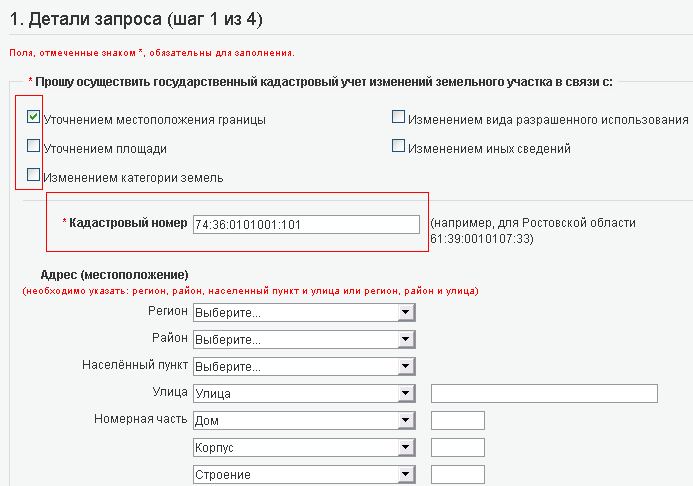 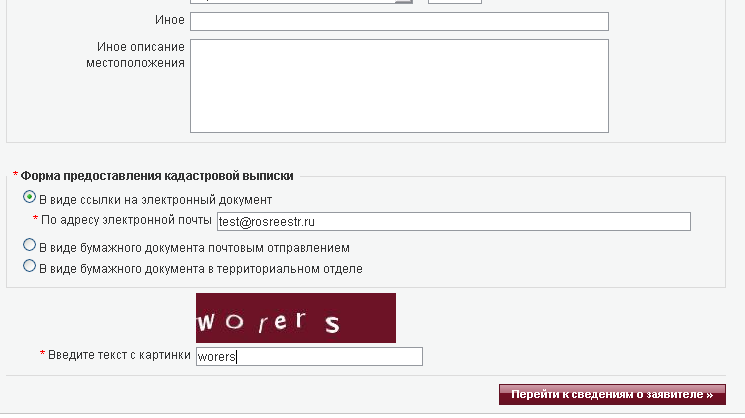 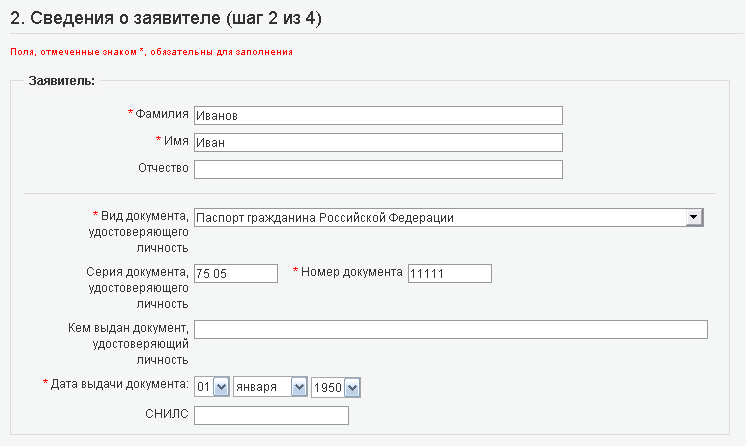 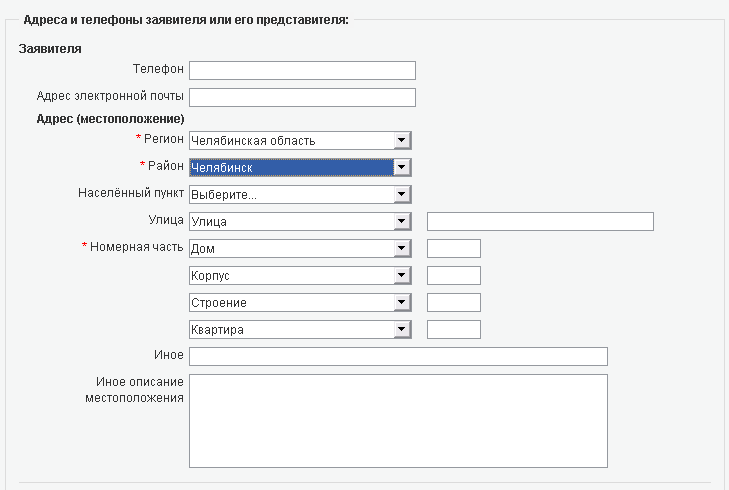 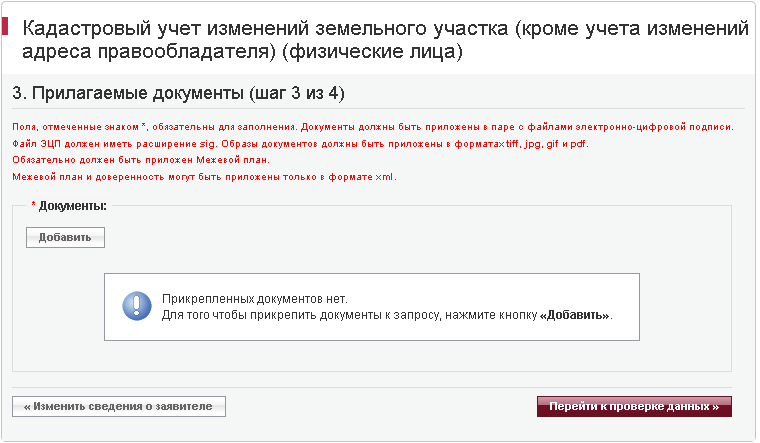 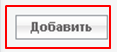 Внимание!  Документы  должны быть приложены в паре с файлами ЭЦП.  Файл ЭЦП должен иметь  расширение sig. Образы документов должны быть приложены в форматах tiff, jpg, gif и pdf. Межевой план может быть приложен только в формате XML.
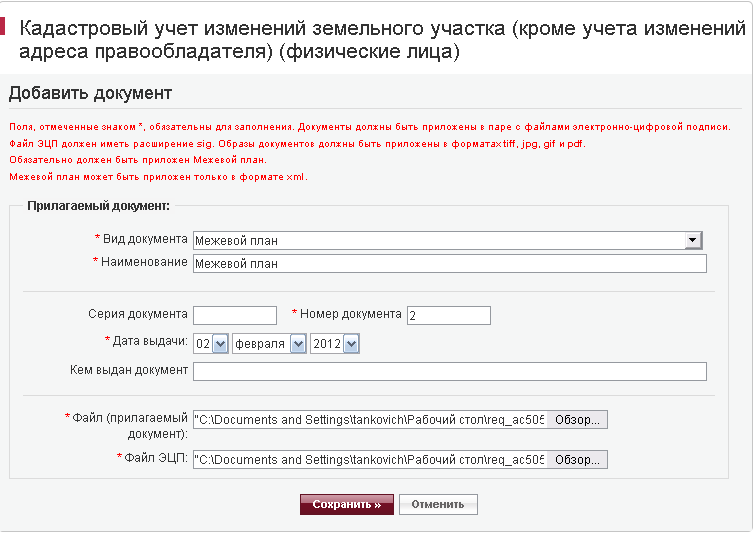 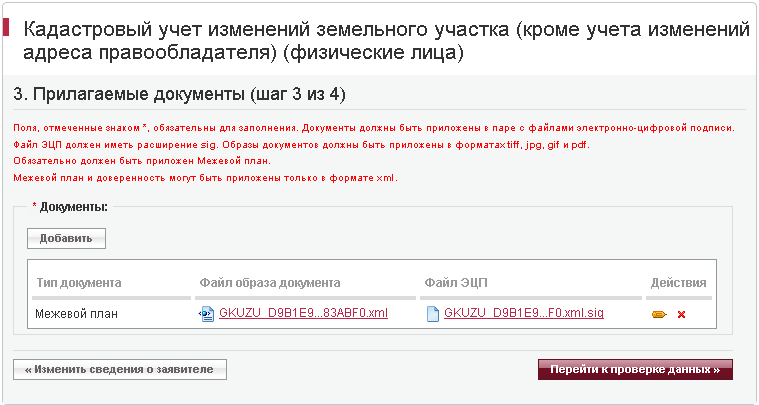 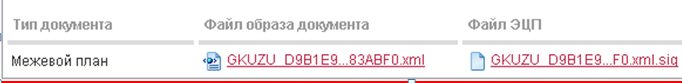 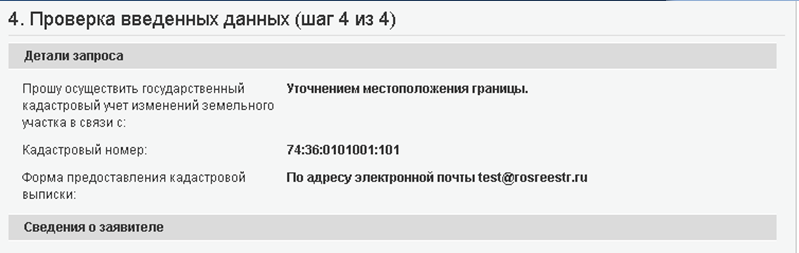 …
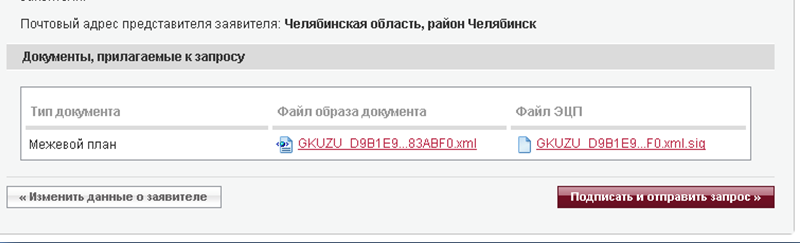 После выполнения всех «шагов» заявлению будет  присвоен индивидуальный номер и оно будет принято в обработку Порталом услуг Росреестра.
Формирование электронных документов в формате XML
Файл электронного документа в формате XML  должен соответствовать  установленным требованиям к документам в электронном виде (XML-схеме),  размещенным  на Портале услуг Росреестра:
Файл электронного документа в формате XML предоставляется в орган кадастрового учета (посредством Портала услуг Росреестра) в паре с ЭЦП (формата sig).

ПРОВЕРИТЬ ДОКУМЕНТ МОЖНО:
Государственные услуги    Перечень оказываемых услуг  Дополнительные возможности    Проверка электронного документа
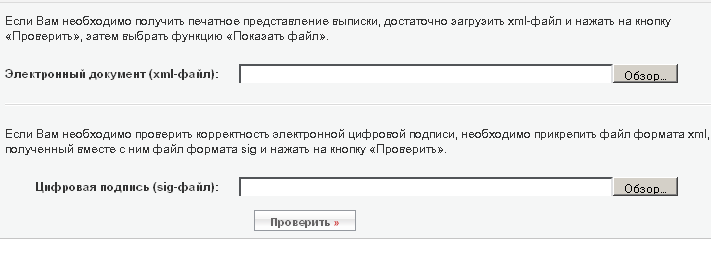 ПО, для формирования электронных документов Межевого плана или Технического плана  в формате XML
На сайте Некоммерческого партнерства «Объединение кадастровых инженеров Сибири» размещен обзор ПО (http://sokin.ru).

 1.    АРМ «КИН» - компания ООО «ГЕОКАД плюс»;
 2.    Система «ТехноКад-Экспресс» - компания «ТехноКад»;
 3. Системы «Полигон: Технический план», «Полигон: Межевой план» - компания Программный центр «Помощь образованию»;
 4.    «Землеустроительное дело» - ИП Юрин Яков Сергеевич;
 5. Программный комплекс кадастрового инженера - НП «Кадастровые инженеры юга».